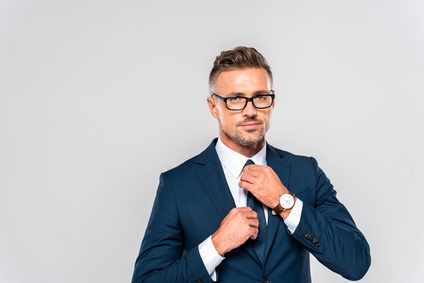 Alexandre
ROWZVAMI
DEVELOPPEUR WEB FULL STACK
A PROPOS DE MOI
Technicien expérimenté, passionné par l’univers ICT et son évolution croissante, j’ambitionne de mettre mes compétences au service d’une entreprise à la culture innovante, enthousiaste et audacieuse. Grâce à un parcours de formation approfondi et à une somme d’expériences professionnelles performante, je suis devenu expert dans la conception et l’adaptation de sites et d’applications web.
EXEPERIENCE
FORMATION
CONTACT
RESEAU
LANGUAGES INFO
COMPETENCES CLES
SOFT SKILLS
LANGUES
HOBBIES
DEVELOPPEUR FRONT-END SENIOR
Hello Watt I  Paris
2017 - Present
2013 - 2017
2011 - 2013
2018 - PRESENT
2011 - 2012
2009 - 2011
+33 1 22 33 44 55
Optimisation des fonctionnalités de la plateforme web
Vision globale des objectifs d’accessibilité, d’attractivité, de référencement, d’ergonomie et de légitimité
Anticipation et proactivité en matière de stratégie web corporate
Création d’outils IT intégrés dans la communication et dans la gestion RH internes
Veille et validation du code pour garantir la compatibilité et la sécurité des navigateurs, serveurs et systèmes d’exploitation
mail@mail.com
12 rue de la Réussite
75012 Paris
/_Mon_Compte
DEVELOPPEUR FRONT-END SENIOR
Free Fill I  Paris
/_Mon_Compte
Spécialisation dans l’ergonomie et la qualité de la navigation des sites web clients
Expertise en webdesign, vision stratégique de la communication web
Analyse des interfaces et propositions d’amelioration
Adaptation et optimisation de sites et applications web existants
Conception et implémentation d’interfaces web performants
Focus sur la portabilité et l’accessibilité sur tous les supports
/_Mon_Compte
/_Mon_Compte
HTML / CSS 5.0
DEVELOPPEUR FULL-STACK
360 Webmarket I  Paris
PHP / MYSQL
Fonction généraliste dans la conception et le développement de sites web
Elaboration de projets au sein d’une équipe pluridisciplinaire en webmarketing
Création de concepts web personnalisés et sur-mesure
Implémentation de sites web responsive, optimisés pour l’univers mobile
Contacts clients, analyse et traduction IT des besoins
Planification de projets et planning éditoriaux
JS. (Node)
Ruby (On Rail)
C++
Webdesign 
Spécialisation dans l’ergonomie des interfaces
Webmarketing et notoriété en ligne
Planification et gestion de projet
Principes du SEO (référencement naturel)
LP DEVELOPPEUR WEB MULTIMEDIA
BACHELOR OF ARTS & DESDIGN
Université de Cergy-Pontoise | Paris
IUT d’Orsay | Paris
Licence professionnelle favorisant un apprentissage pratique et ancré en entreprise. Formation orientée sur les matières du web et les technologies dernier cri.
Acquisition et maîtrise des compétences informatiques techniques généralistes : programmation, développement logiciel et réseaux, langages IT, assistance technique.
Fiable et rigoureux
Réactif et toujours à la pointe des dernières technologies
Enthousiaste et curieux
Team player
Orienté solutions
REFERENCES
Globe trotter amateur de découvertes
Passionné par les langues étrangères
Michel ANGELA 
Directeur Général 
Webmarket 360
Tel : +33 1 22 33 44 55
Mail : mail@mail.com
Anglais
Allemand
Japonais
Cher(e) Candidat(e)

Merci d'avoir téléchargé ce modèle sur notre site. Nous espérons qu'il vous aidera à mettre en valeur votre CV.

---------------------------------------------------------------------------------------

Besoin de conseils pour rédiger votre CV ou vous préparer pour l’entretien d’embauche ? Consultez nos articles :

- Le titre du CV : guide pratique + 30 exemples
- Comment mettre en valeur son expérience professionnelle ?
- Rédiger une accroche de CV percutante + 9 exemples
- Les 7 points clés d'un CV réussi
- Personnalisez votre CV avec des icônes gratuites
- Bien préparer son entretien 

Nous proposons également plusieurs centaines d'exemples de lettres de motivation classées par métier et des modèles pour les mettre en forme.

- 1200 exemples de lettres de motivation 
- Les modèles de courrier
- Tous nos conseils pour rédiger une lettre efficace 


Nous vous souhaitons bonne chance dans vos recherches et vos entretiens  


Enfin, rappelez-vous qu'une bonne candidature est une candidature personnalisée ! Prenez donc le temps de la rédiger avec soin car elle décrit votre parcours professionnel et votre personnalité. 








----------------
Copyright : Les contenus diffusés sur notre site (modèles de CV, modèles de lettre, articles ...) sont la propriété de creeruncv.com. Leur utilisation est limitée à un usage strictement personnel. Il est interdit de les diffuser ou redistribuer sans notre accord. Contenus déposés dans 180 pays devant huissier. Reproduction strictement interdite, même partielle. Limité à un usage strictement personnel. Disclaimer : Les modèles disponibles sur notre site fournis "en l'état" et sans garantie.

Créeruncv.com est un site gratuit.